Муниципальное бюджетное дошкольное образовательное учреждение 
Унэгэтэйский детский сад «Колосок»
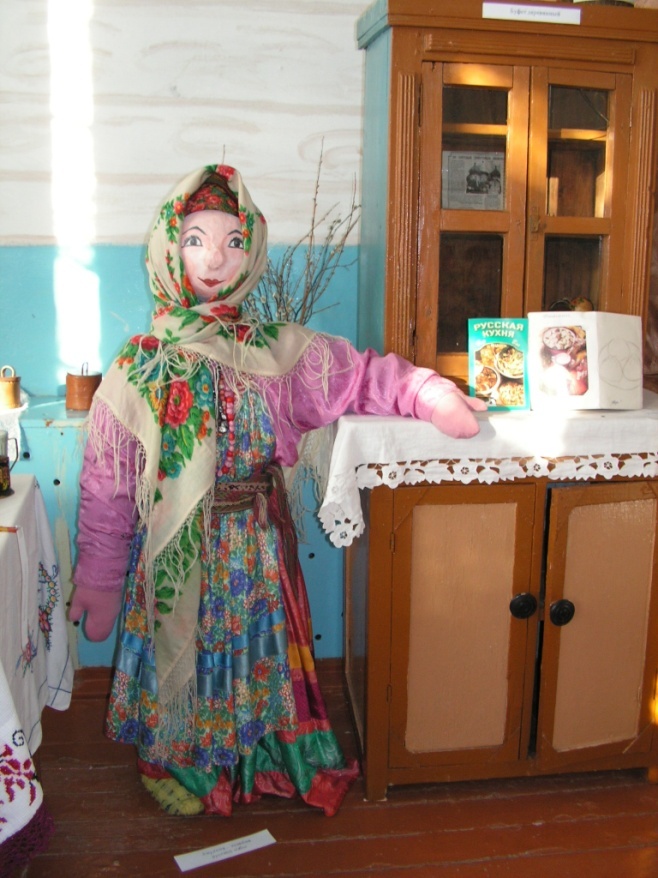 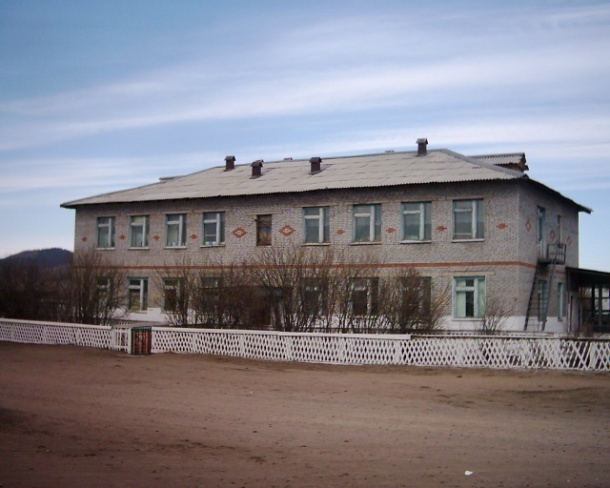 Проект:  «Найди и познай себя»
(по ознакомлению детей с традициями  и обычаями  семейского  народа)
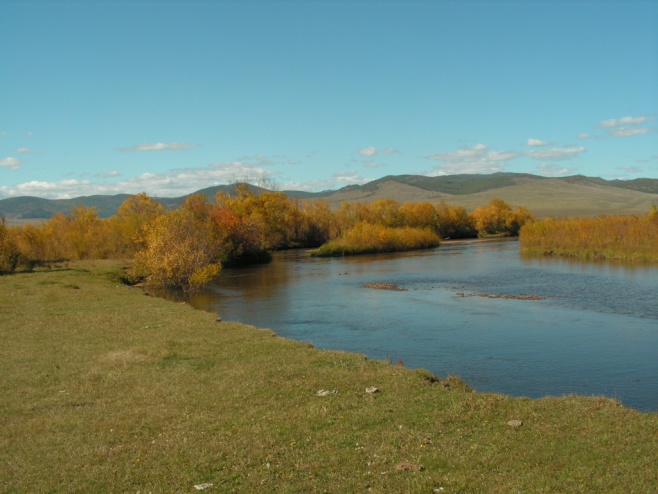 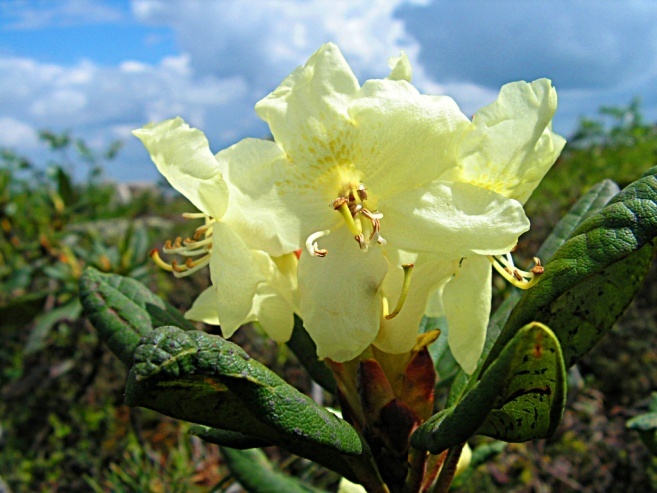 Творческая презентация детско-взрослого проекта 
 по изучению истории и культуры семейских Забайкалья

Социокультурная среда
Социальная культура
Семейная культура
Личностная культура
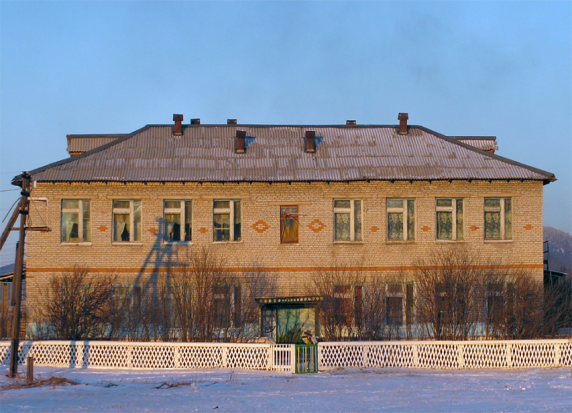 Мини-музей, как эффективное средство для духовно-нравственного развития личности ребенка
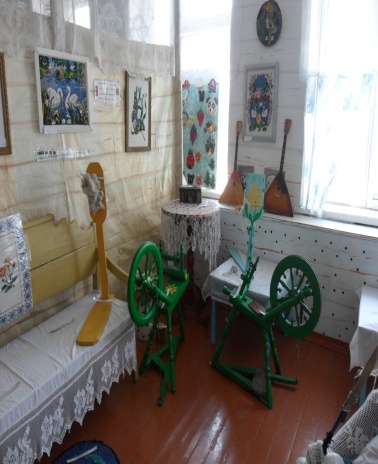 знакомит дошкольников с феноменами окружающего мира, приобщает  к системе общечеловеческих  ценностей, к истории, обогащает  патриотические чувства и развивает  художественный вкус
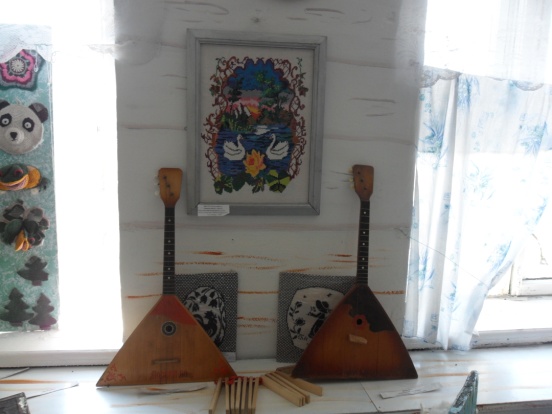 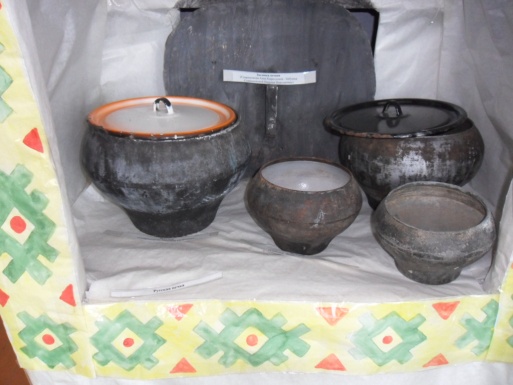 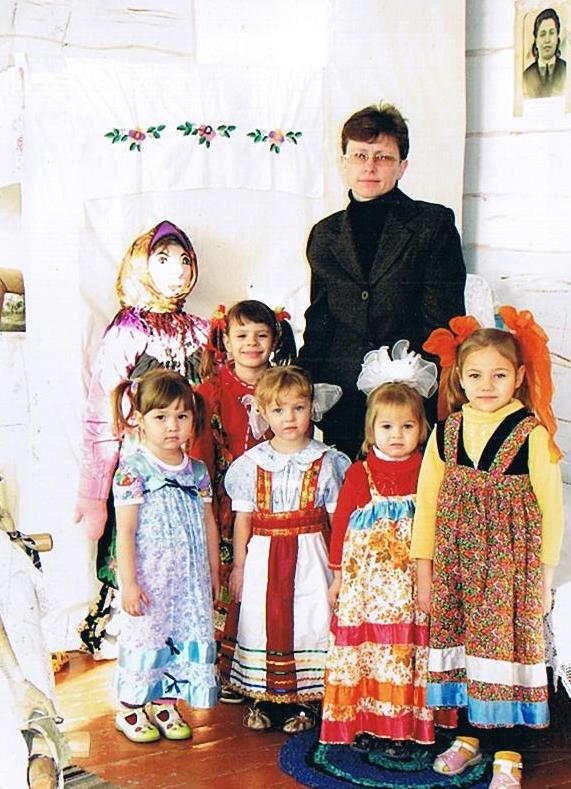 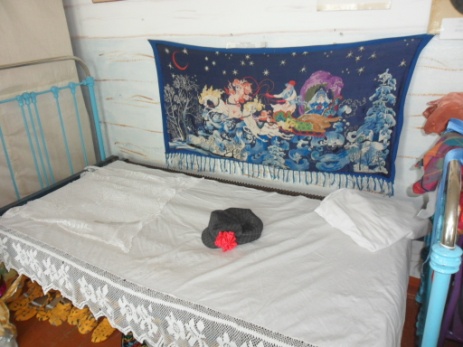 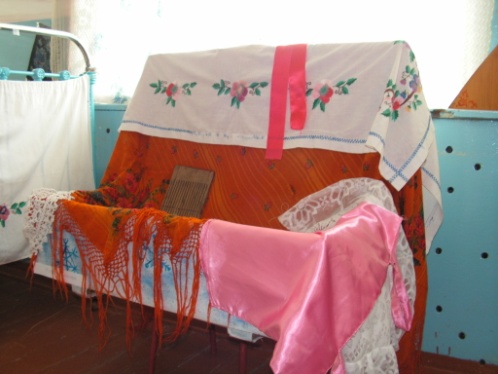 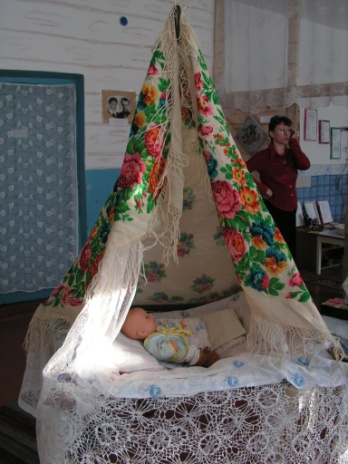 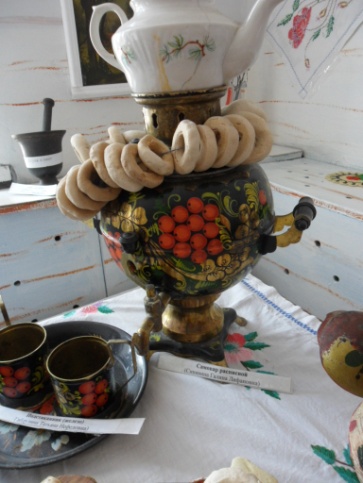 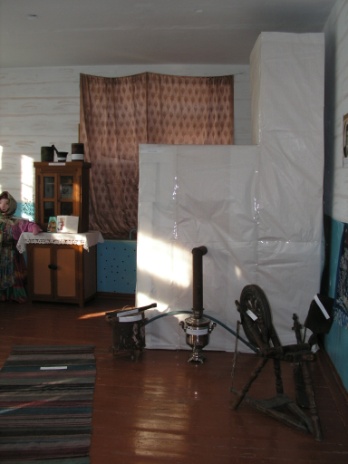 Социально-коммуникативное развитие
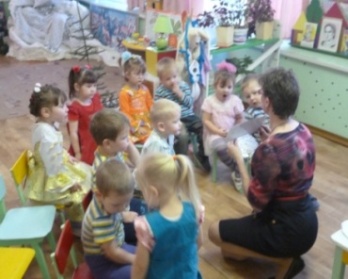 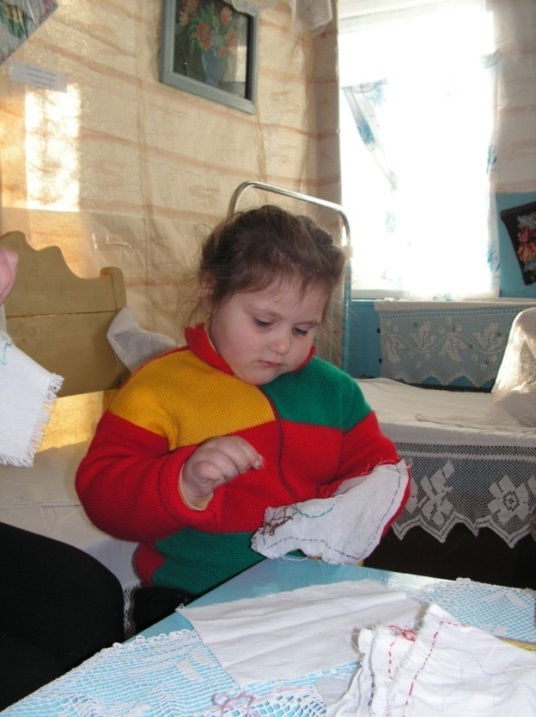 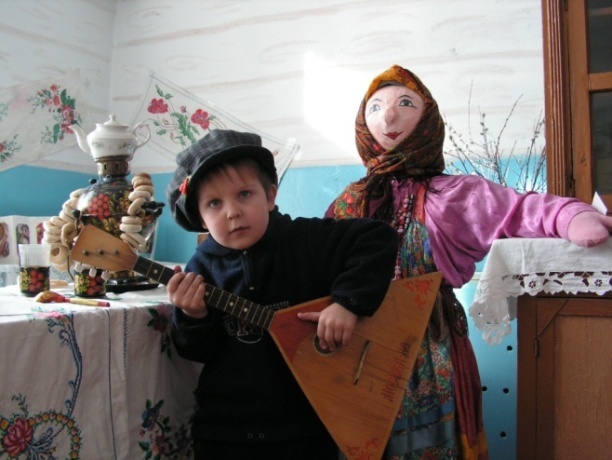 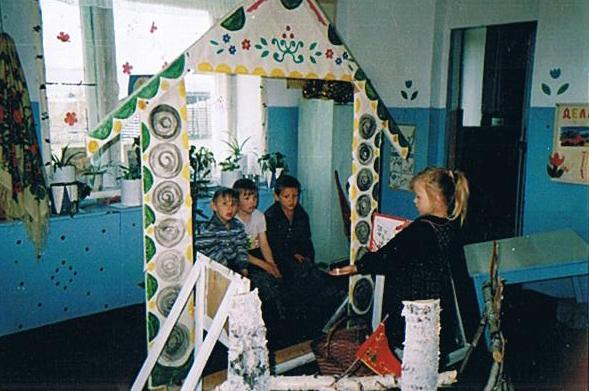 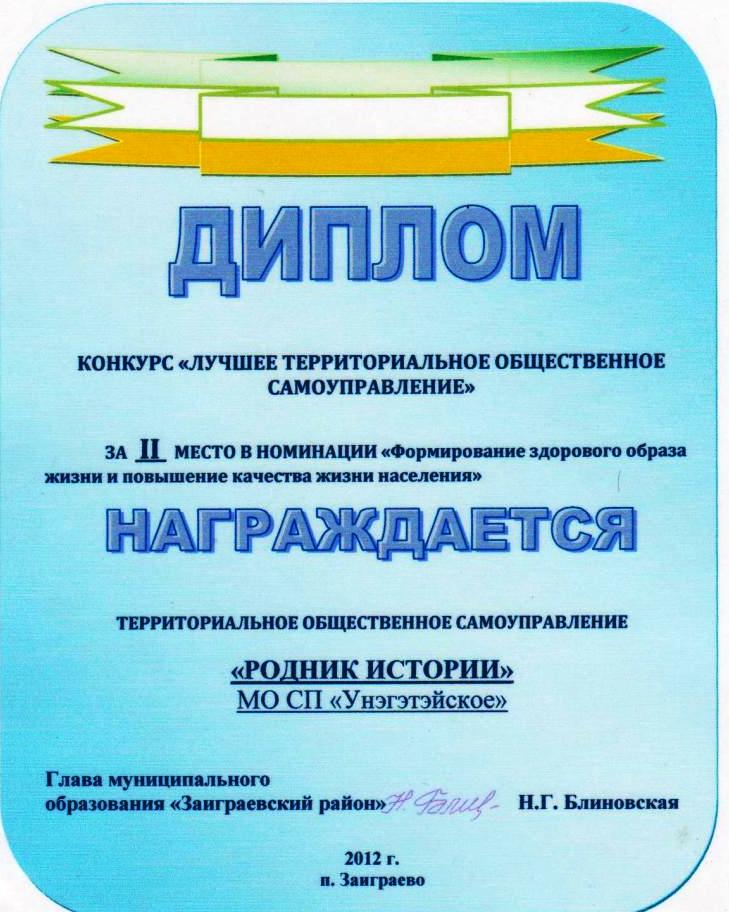 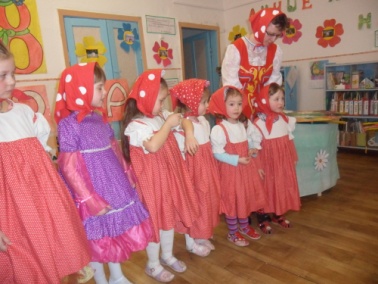 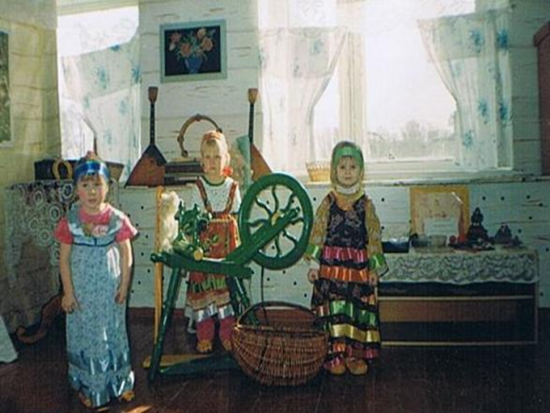 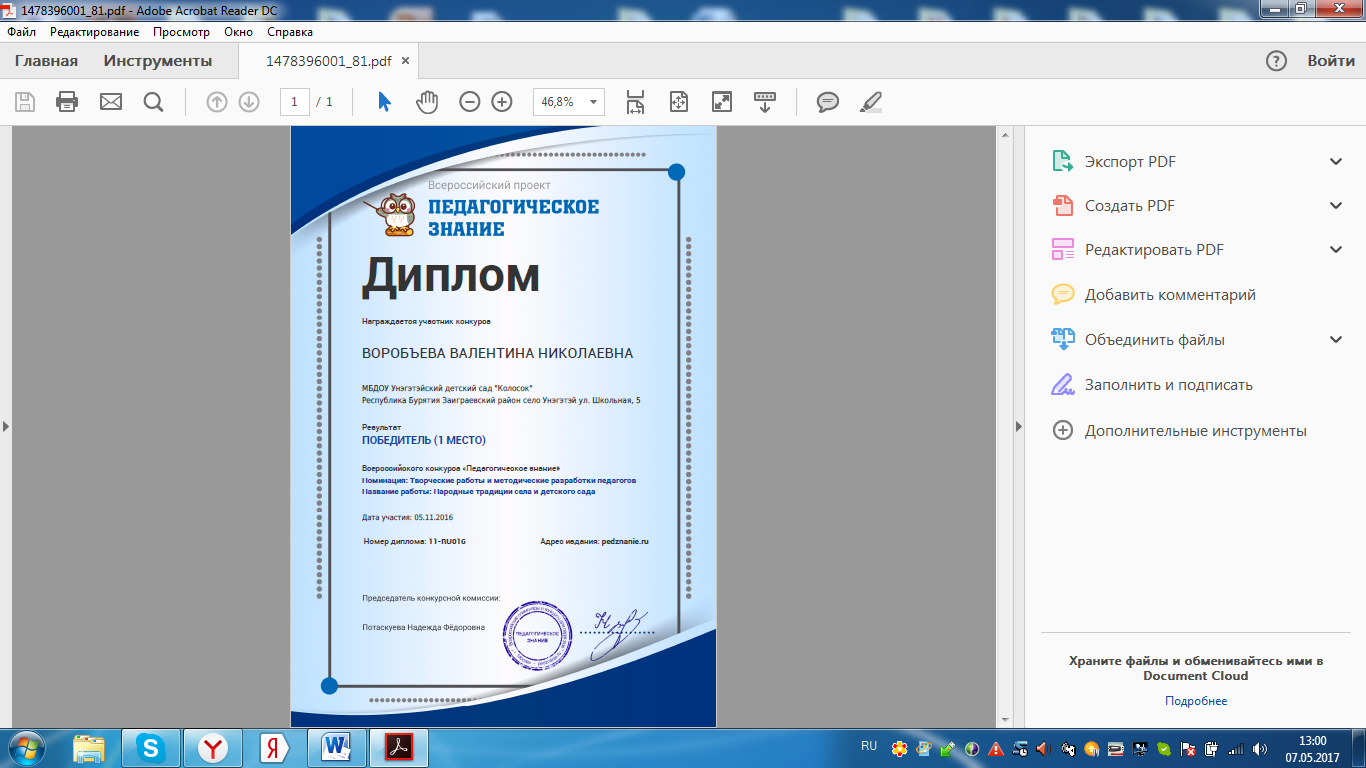 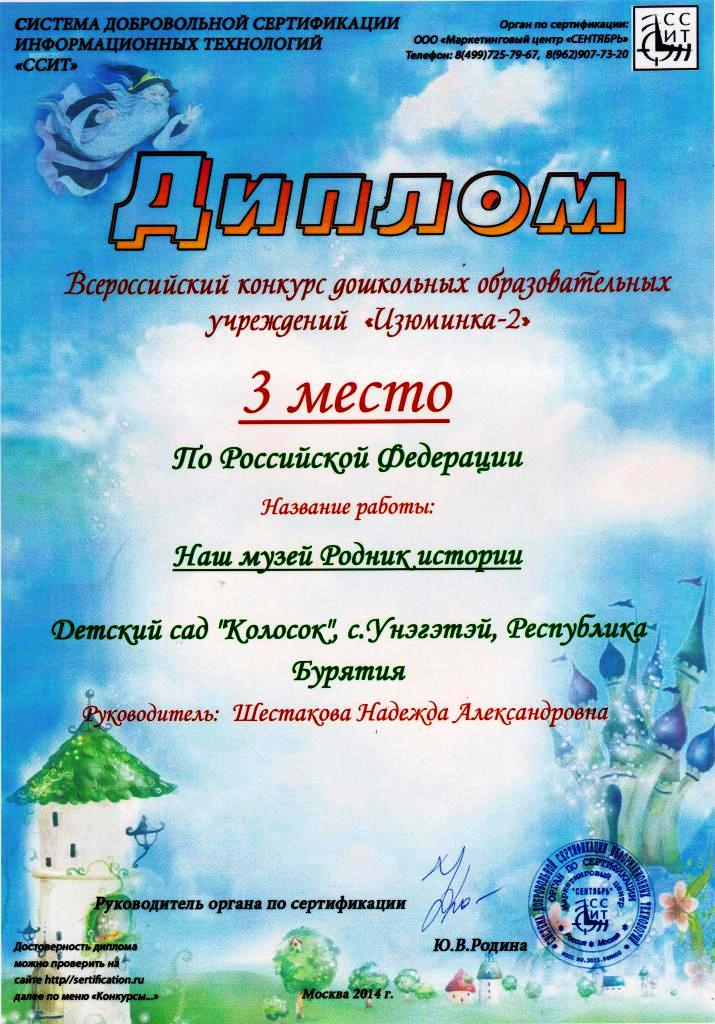 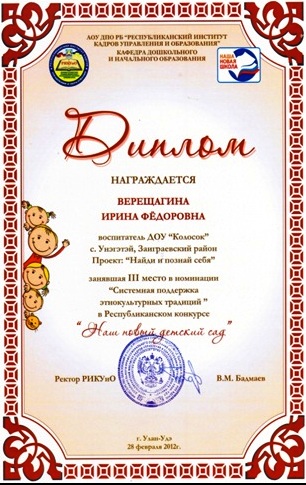 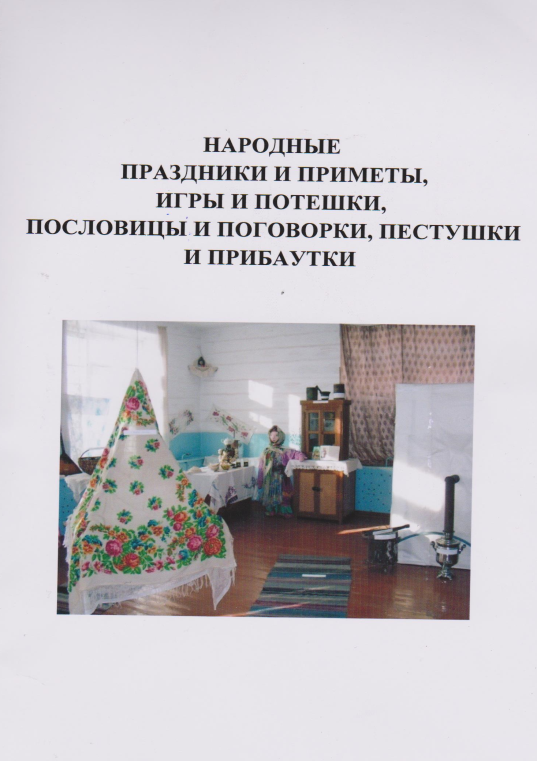 Найди и познай себя»
Развивать интерес  к культуре семейского народа и любовь к родному краю 
Приобщить дошкольников к истории, традициям и   обычаям  народа  села Унэгэтэй
(«Родословное древо моей семьи», 
«Моя семья»).
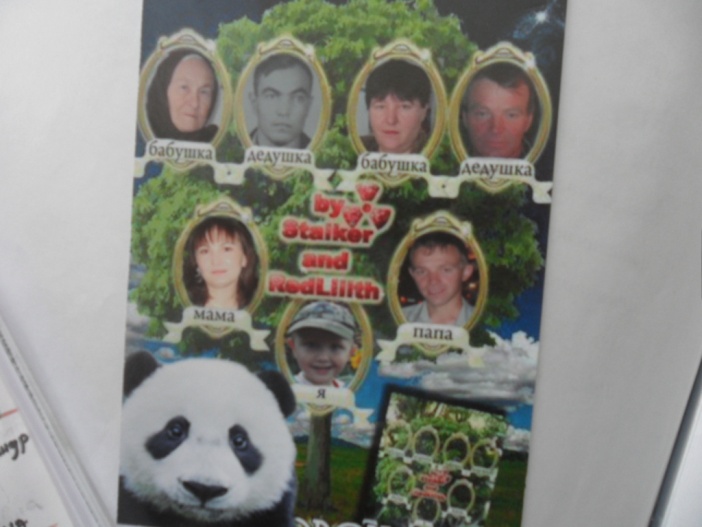 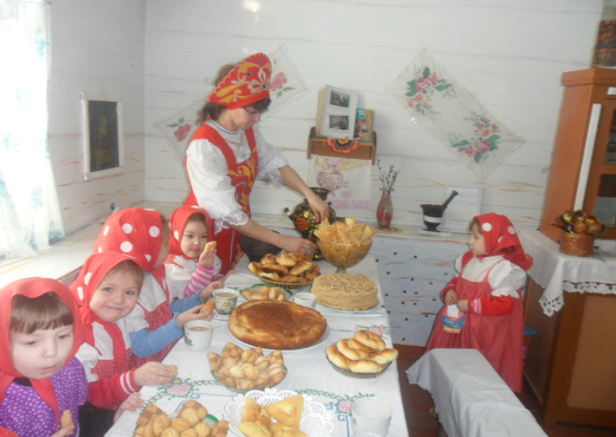 Дети нашего детского сада, в отличие от своих сверстников:
Знают об истории и культуре своего села гораздо больше, чем их сверстники
Знают и чтут традиции своего семейского народа 
Умеют соотносить,  увиденное в природе с народными приметами
Принимают активное участие в проведении народных праздников
Умеют играть и объяснять правила  народных игр. 
Используют в активной речи фольклор (поговорки, пословицы, потешки и т.д.)
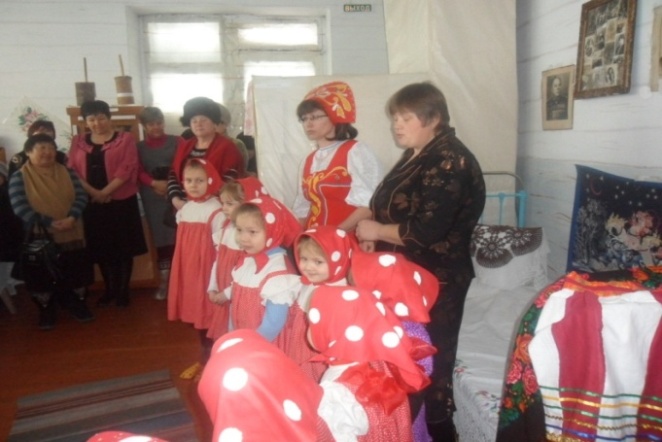 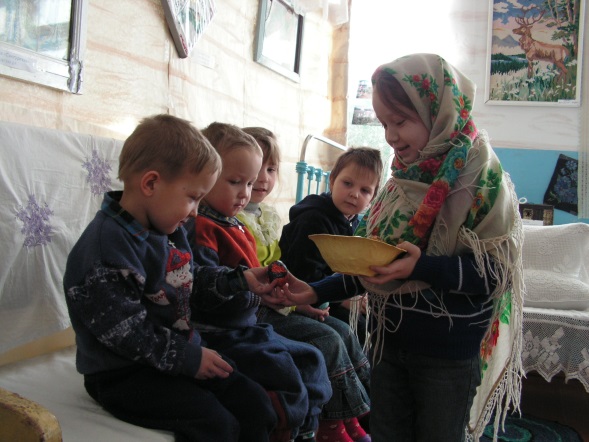 Спасибо за внимание!
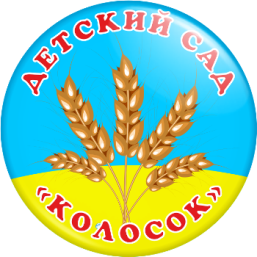 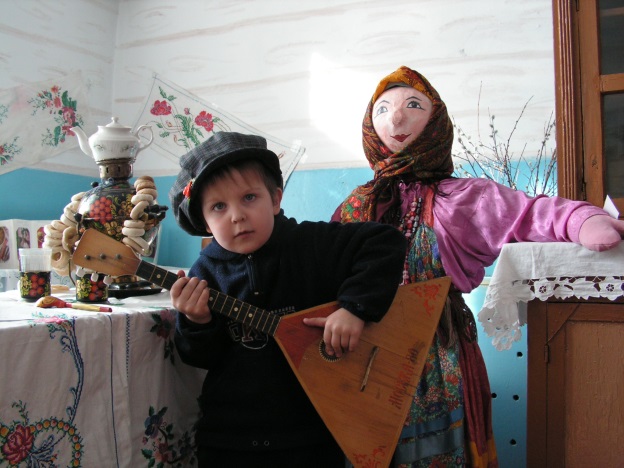 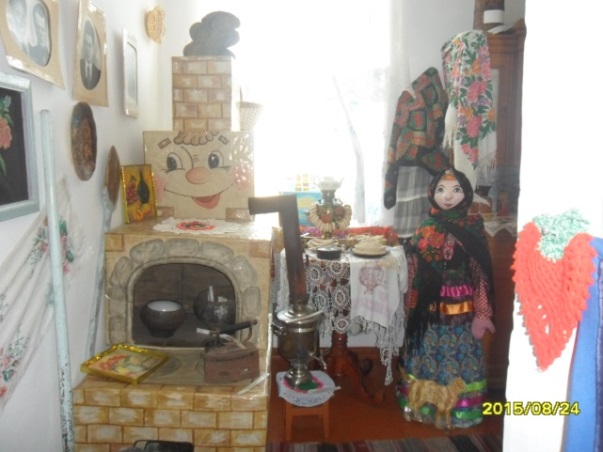 Наши дети, став взрослыми будут бережно   относиться к окружающему их богатству- родной природе и жителям. Ведь духовно-нравственное воспитание  это воспитание человечности, доброты к природе, культуре и людям с которыми живут рядом.
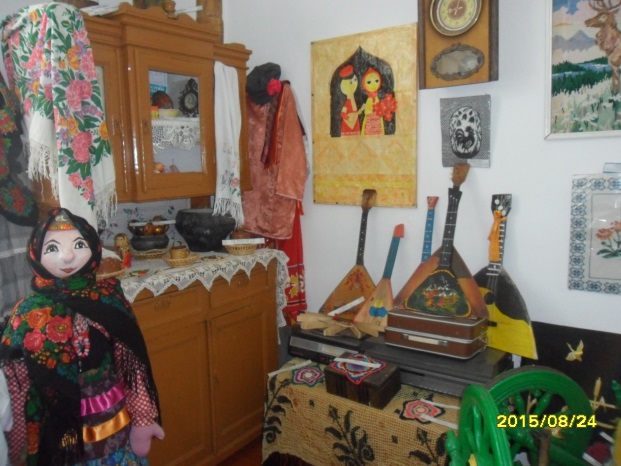